ДЕПАРТАМЕНТАРХИТЕКТУРЫ И СТРОИТЕЛЬСТВАТОМСКОЙ ОБЛАСТИ
ПЕРЕХОД К ПРОЕКТНОМУ ФИНАНСИРОВАНИЮ СТРОИТЕЛЬНОЙ ОТРАСЛИ ТОМСКОЙ ОБЛАСТИ
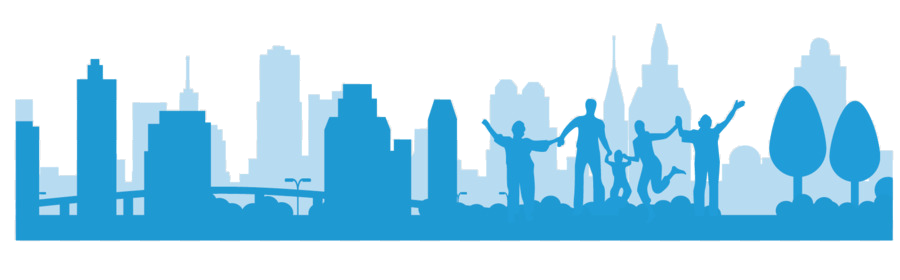 ТОМСК – 2018
Общие положения о проектном финансировании
С 1 июля 2019 года осуществлен переход на проектное финансирование с использованием счетов эскроу в отношении всех реализуемых застройщиками проектов строительства многоквартирных домов, включая те проекты, по которым договоры участия в долевом строительстве заключались до указанной даты. 
	Исключение из указанного правила сделано в отношении проектов, соответствующих установленным Постановлением Правительства Российской Федерации от 22.04.2019 № 480 критериям, определяющим степень готовности объектов (не менее 30 %) и количество заключенных договоров участия в долевом строительстве (не менее 10 % от общей площади помещений). Такие проекты будут достраиваться по старой схеме финансирования, а проекты, не соответствующие критериям, — с привлечением средств дольщиков на счета эскроу либо за счет иных источников финансирования.
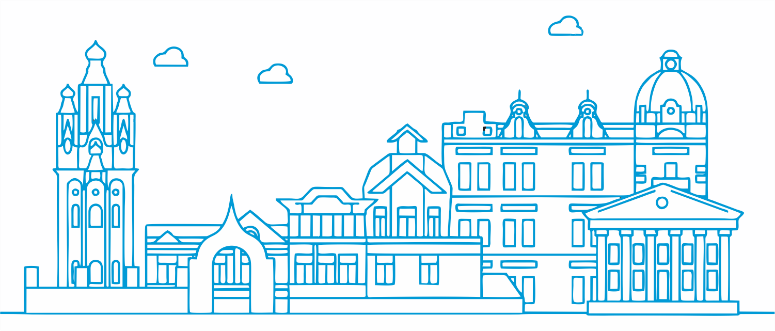 1
Ключевые особенности проектного финансирования
1) денежные средства граждан — участников долевого строительства депонируются на счетах эскроу в банках до завершения строительства и регистрации прав на первый объект долевого строительства и только после этого становятся доступны застройщику;
	2) застройщики обеспечиваются стабильным источником финансирования проекта строительства в виде банковского кредита и не зависят от поступления средств участников долевого строительства;
	3) предоставив застройщику кредит в рамках проектного финансирования, банк получает возможность контроля расходов в целях профилактики нецелевого использования денежных средств застройщиком;
	4) после представления в банк разрешения на ввод дома в эксплуатацию и сведений ЕГРН о государственной регистрации права собственности одного объекта долевого строительства, денежные средства передаются застройщику или используются для погашения целевого кредита.
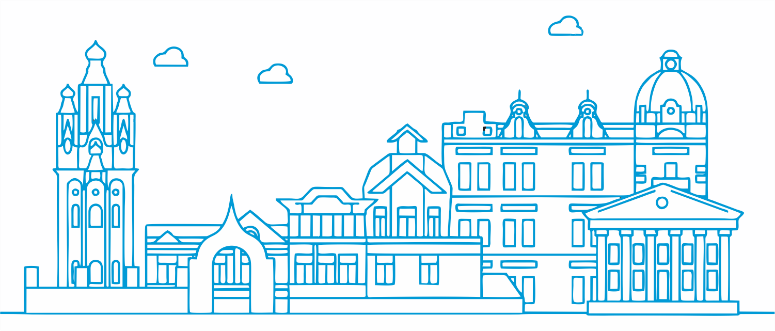 2
Текущая ситуация перехода на проектное финансирование в Томской области
В целях повышения эффективности взаимодействия по решению вопросов, связанных с переходом на механизм привлечения застройщиками денежных средств граждан с использованием счетов эскроу, в Томской области создана постоянно действующая рабочая группа по переходу строительной отрасли на проектное финансирование, в состав которой вошли представители застройщиков и кредитных организаций региона.
	В настоящее время готовность работать с застройщиками региона по проектному финансированию выразили ПАО «Сбербанк», АО «Газпромбанк», Банк ВТБ (ПАО), ПАО Банк «ФК Открытие», АО «Альфа-банк», АО «Россельхозбанк».
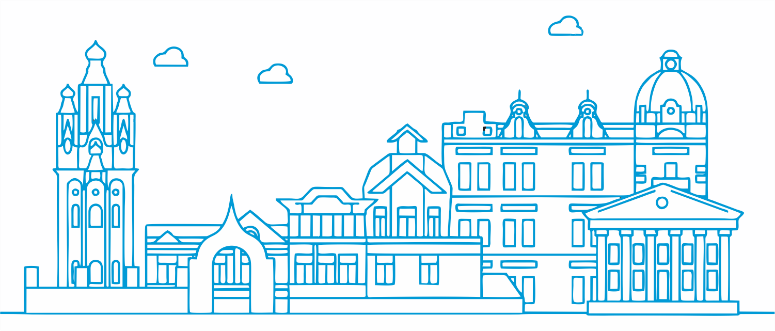 3
Текущая ситуация перехода на проектное финансирование в Томской области
Вместе с тем, застройщик может обратиться с запросом о предоставлении кредита в рамках проектного финансирования в иные банки, имеющих право открывать счета застройщикам и счета эскроу. Актуальный перечень таких кредитных организаций ежемесячно публикуется на сайте Банка России. 
	За получением информации о наличии и характеристиках кредитных продуктов, предлагаемых застройщикам, а также документах, которые следует представлять для получения кредита, следует обратиться непосредственно в уполномоченные банки (контактная информация представлена на сайтах банков).
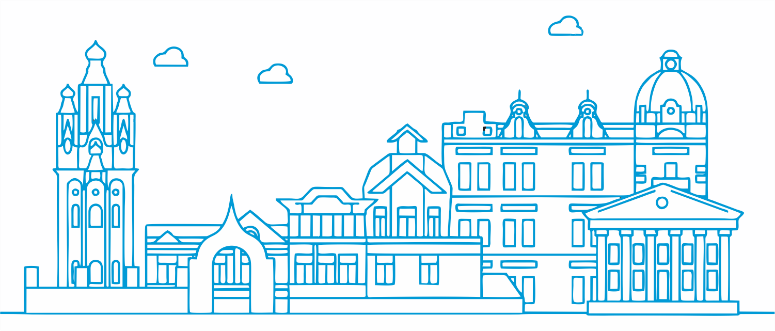 4
Текущая ситуация перехода на проектное финансирование в Томской области
На территории Томской области только один застройщик АО «Специализированный застройщик «Михайловский парк-квартал» привлекает денежные средства участников долевого строительства с размещением средств на счетах эскроу при строительстве объекта «Многоквартирный жилой дом с автостоянкой и помещениями общественного назначения» по адресу: ул. Пушкина, 61/2 в г. Томске. Финансирование предоставлено ПАО Сбербанк.
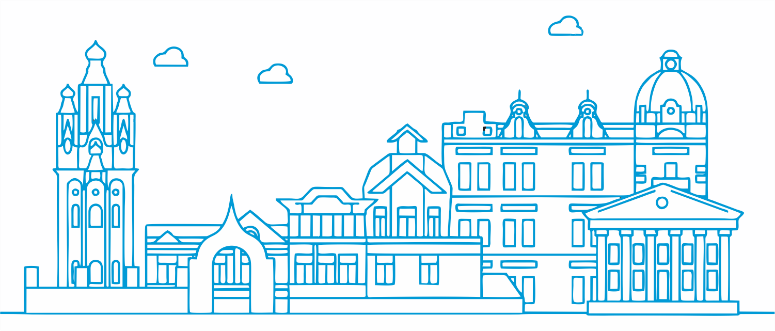 5
Текущая ситуация перехода на проектное финансирование в Томской области
В Банке ПАО ВТБ,  ПАО Сбербанк на стадии рассмотрения находятся  запросы застройщиков на открытие счетов эскроу и получение проектного финансирования. Согласно сведениям, представленным банками размер ставки кредитования по проектному финансированию зависит от объема привлеченных средств на счетах эскроу и составляет от 0,5% до 9% годовых.
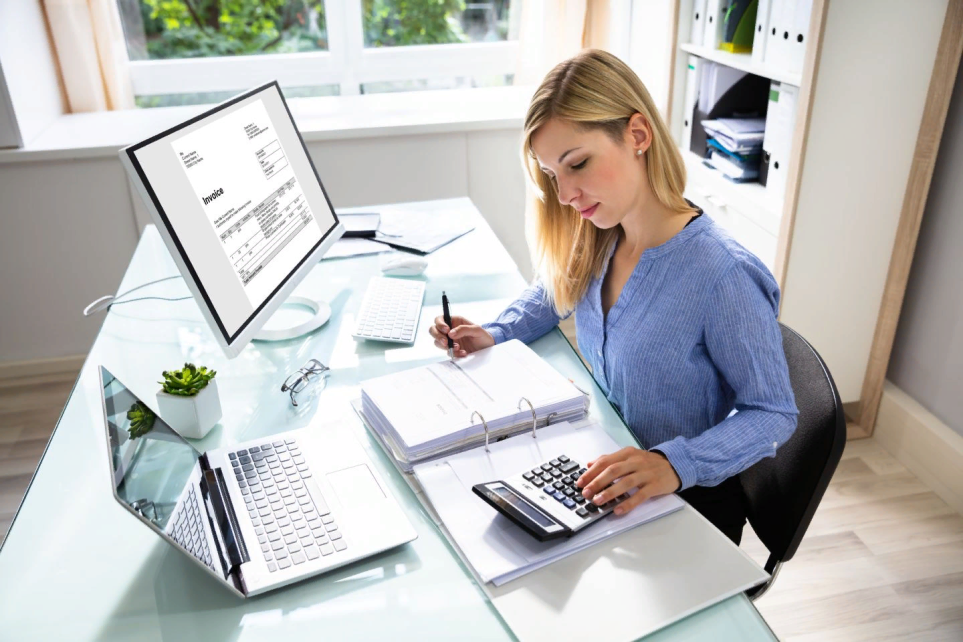 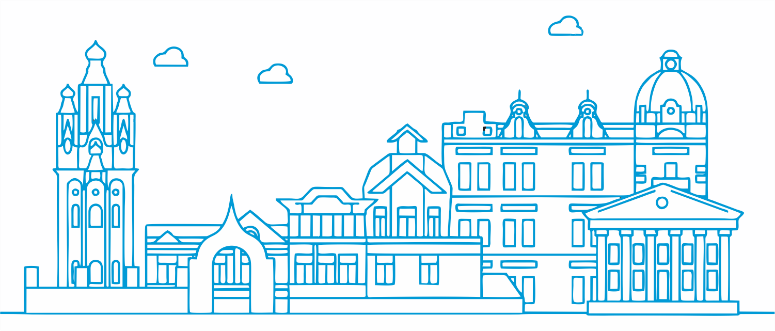 6
Актуальные проблемы внедрения проектного финансирования
Главным фактором, препятствующим положительному рассмотрению заявок застройщиков на предоставление кредитов в рамках проектного финансирования, являются несоответствие финансовых показателей деятельности застройщиков требованиям банков.
	Данное обстоятельство, как правило, обусловлено продолжительной убыточной деятельностью застройщиков, падением объемов реализации квартир в строящихся объектах. 
	Имеются факты наличия у отдельных застройщиков задолженности по арендной плате по договорам аренды земельных участков, на которых осуществляется строительство, на момент обращения в кредитную организацию.
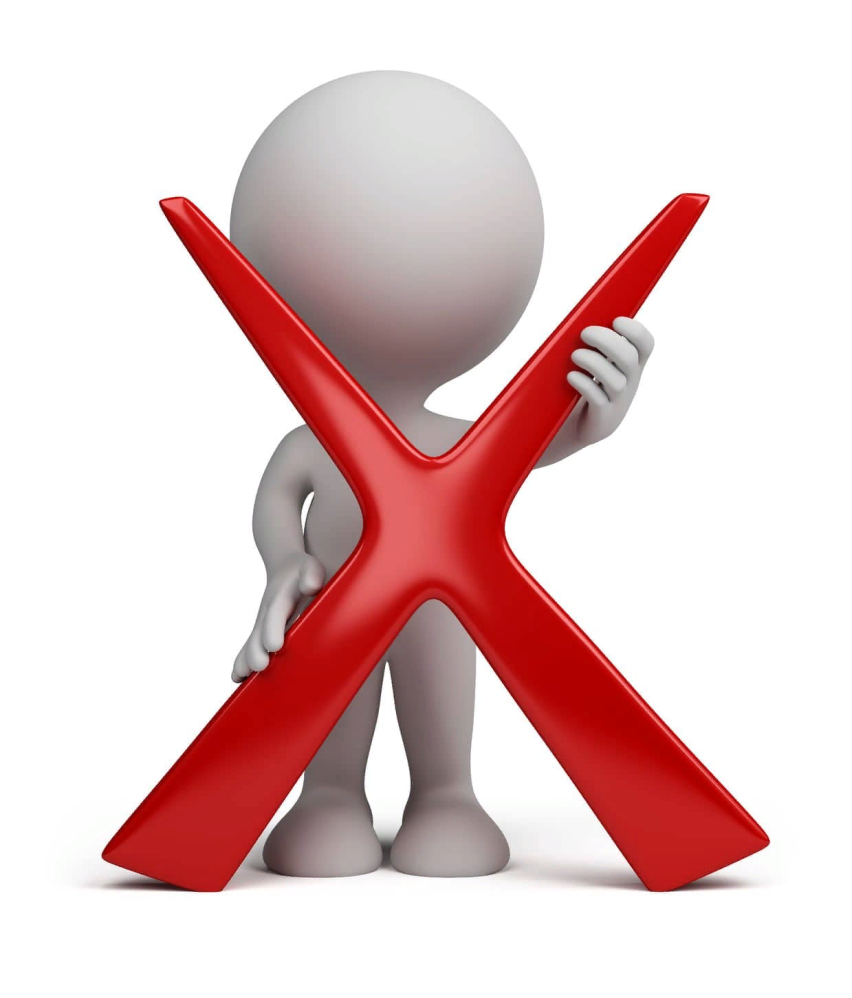 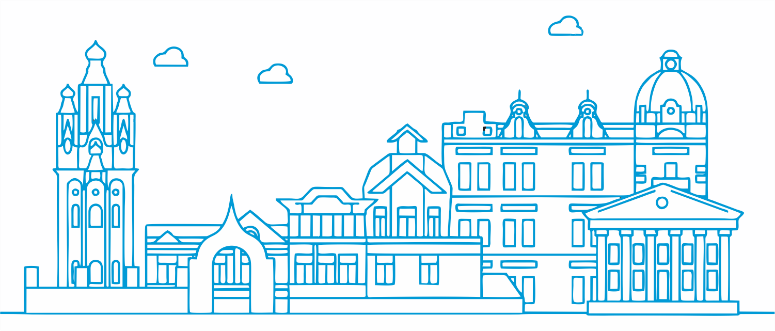 7
Актуальные проблемы внедрения проектного финансирования
Кроме того, застройщики обращаются в кредитные организации за предоставлением проектного финансирования при том, что денежные средства граждан-участников долевого строительства поступают на расчетный счет, открытый в иной кредитной организации.
	Вместе с тем, из положений статьи 15.4 Федерального закона от 30.12.2004 № 214-ФЗ «Об участии в долевом строительстве многоквартирных домов и иных объектов недвижимости и о внесении изменений в некоторые законодательные акты Российской Федерации» следует, что денежные средства граждан-участников долевого строительства должны поступать только на расчетный счет, открытый в уполномоченном банке, который в свою очередь, осуществляет контроль за направлениями расходования указанных денежных средств.
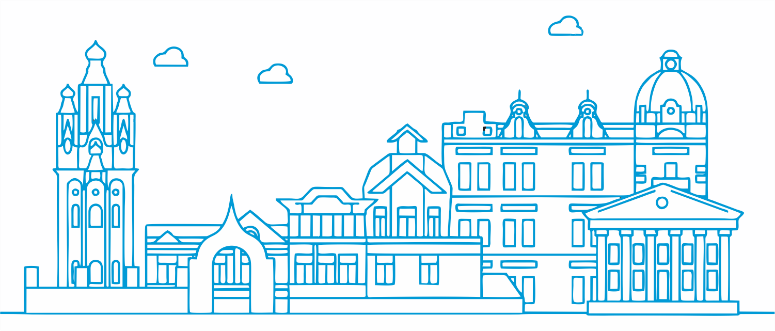 8
Актуальные проблемы внедрения проектного финансирования
Следует отметить, что основные риски при проектном финансировании возлагаются непосредственно на кредитные организации. В связи с этим, отсутствие всех вышеизложенных обстоятельств является определяющим фактором при принятии кредитными организациями решений об одобрении заявок застройщиков на предоставление проектного финансирования. 	Предполагается, что постепенное введение механизма привлечения денежных средств дольщиков через эскроу-счета в уполномоченных банках отменит долевое строительство в том виде, в котором оно существовало по состоянию на первое полугодие 2018 г. и ранее.
	Резюмируя ситуацию с внедрением проектного финансирования в Томской области, обращаем внимание, что что одним из основных факторов для построения оптимального взаимодействия застройщиков с банком является качество подготовки необходимого пакета документов: его полнота, надлежащее оформление, отсутствие ошибок в исходно-разрешительной и иной документации, достоверность указанной информации.
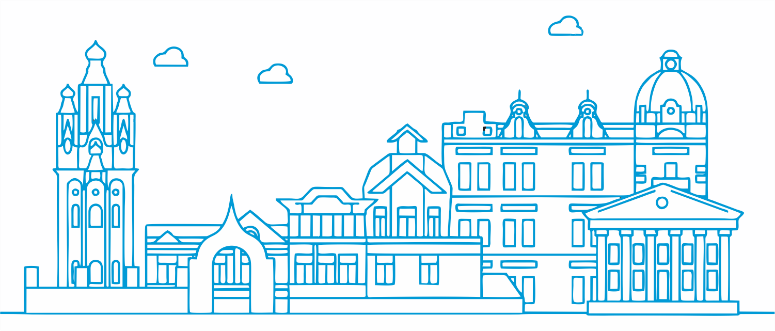 9